Theo em khối lượng của hai chất lỏng trong hai cốc có bằng nhau không? Làm thế nào để biết chính xác điều đó?
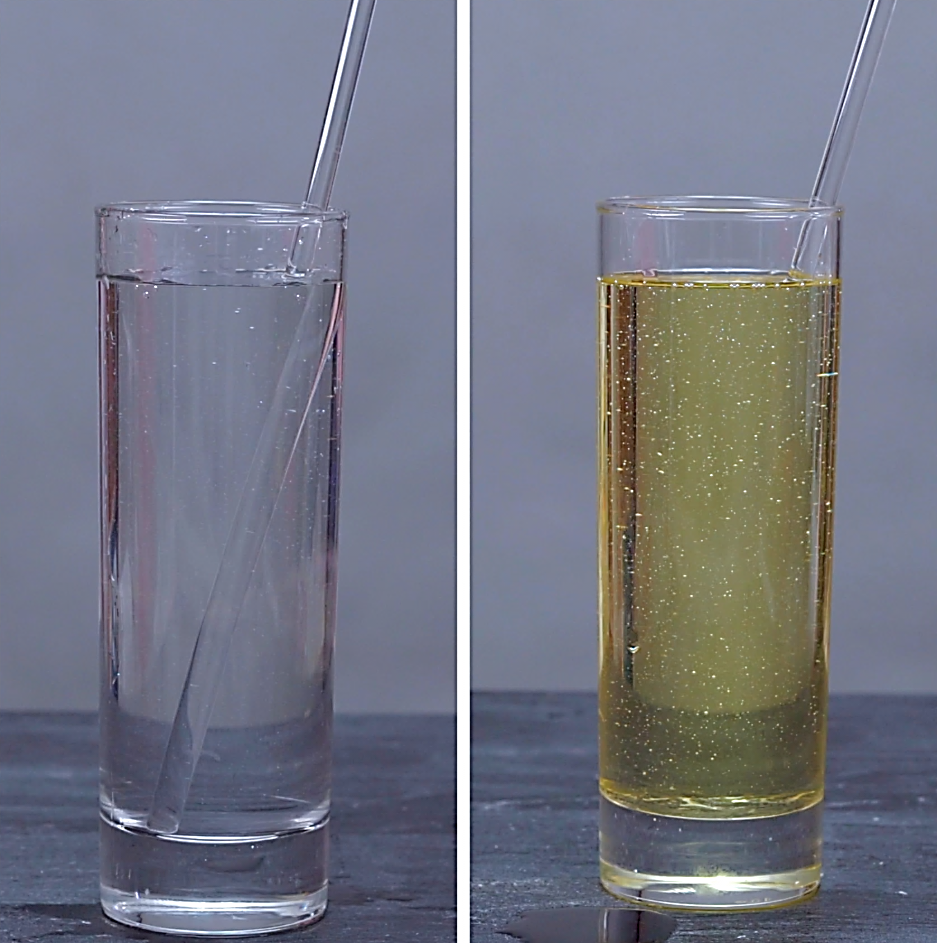 Hai cốc giống nhau chứa cùng một thể tích chất lỏng
Bài 5
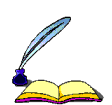 ĐO KHỐI LƯỢNG
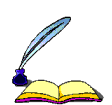 I. Đơn vị và dụng cụ đo khối lượng:
Hãy kể tên những đơn vị đo khối lượng mà em biết.
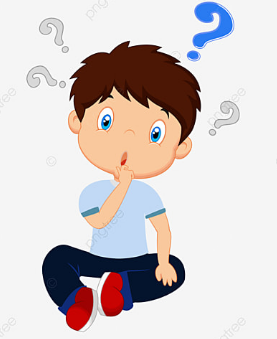 ĐO KHỐI LƯỢNG
Bài 5:
I. Đơn vị và dụng cụ đo khối lượng:
g
dag
hg
kg
t
1 yến
1 hg
1 t
1 tạ
1 kg
1 g
1 dag
= 10 tạ
= 10 yến
= 10 kg
= 10 hg
= 10 dag
= 10 g
= 1000 kg
= 1000 g
= 100 kg
= 100 g
ĐO KHỐI LƯỢNG
Bài 5:
1
100
1 hg = .............. Lạng
= ............... g
1
1 cân = .............. kg
Đơn vị đo khối lượng trong hệ thống đo lường chính thức của nước ta hiện nay là kilôgam (kilogram), kí hiệu là kg.
Kilôgam là khối lượng của một quả cân mẫu, đặt tại Viện Đo lường quốc tế ở Pháp.
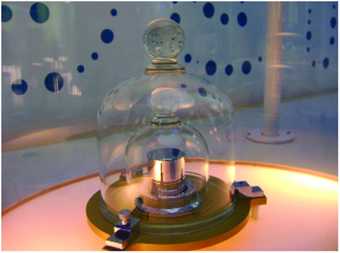 I. Đơn vị và dụng cụ đo khối lượng:
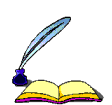 Làm thế nào để xác định được chính xác khối lượng của 
một vật?
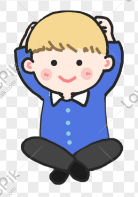 ĐO KHỐI LƯỢNG
Bài 5:
I. Đơn vị và dụng cụ đo khối lượng:
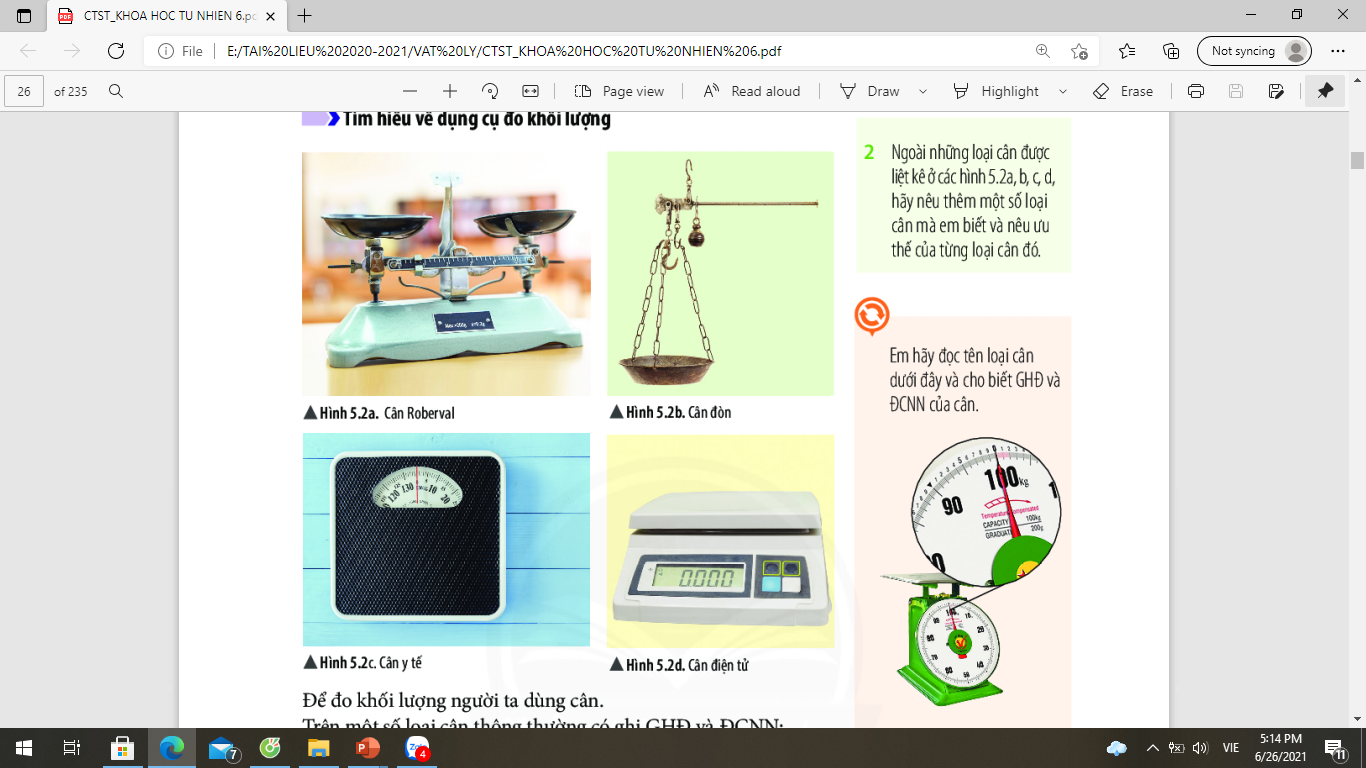 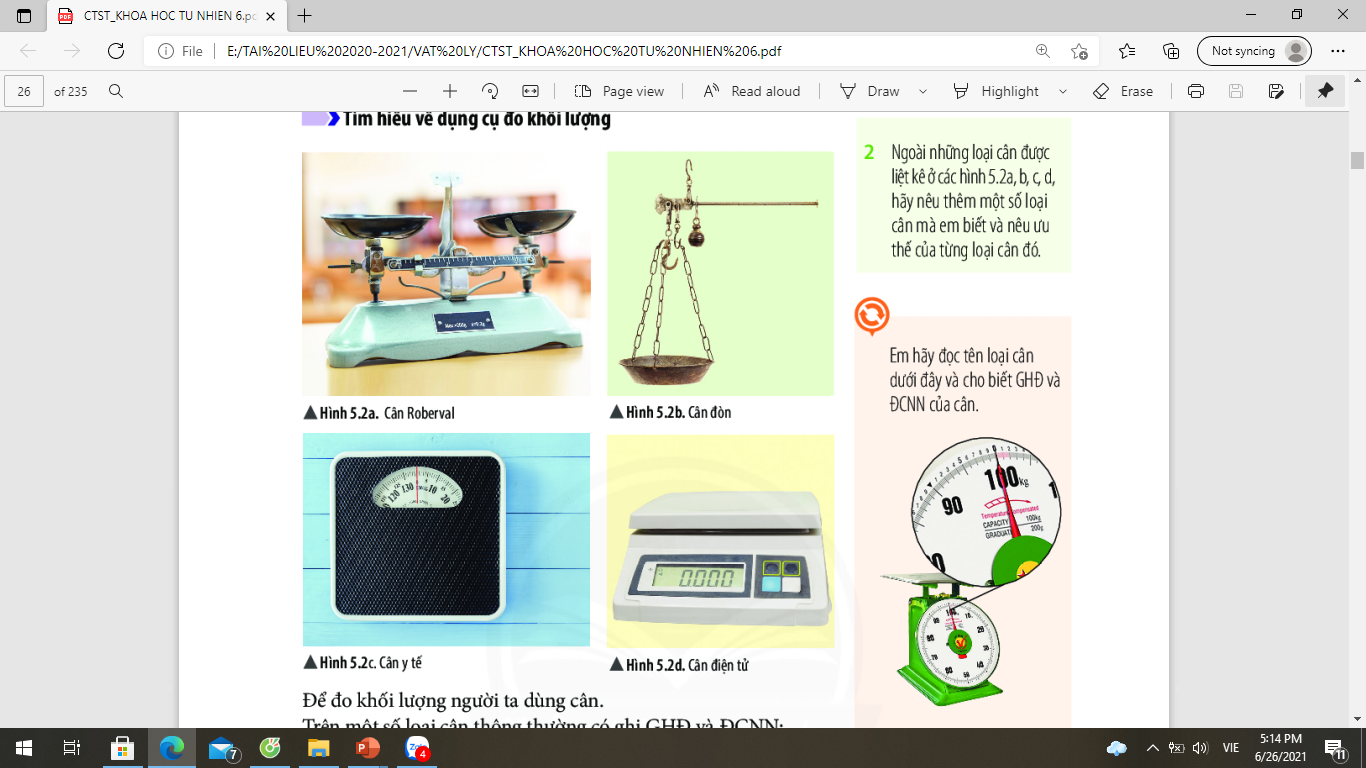 ĐO KHỐI LƯỢNG
Bài 5:
Ngoài những loại cân được liệt kê ở các hình 5.2, em hãy nêu thêm một số loại cân mà em biết và nêu ưu thế của từng loại đó?
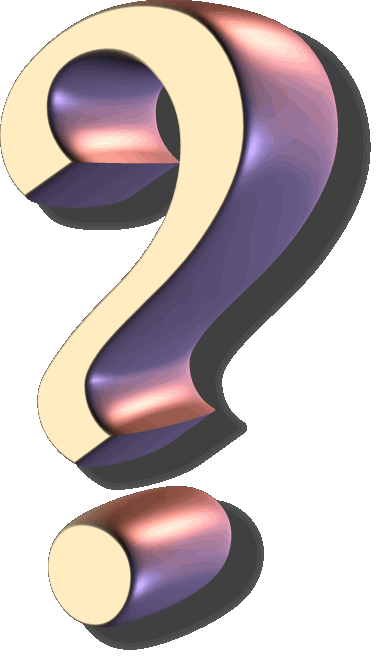 ĐO KHỐI LƯỢNG
Bài 5:
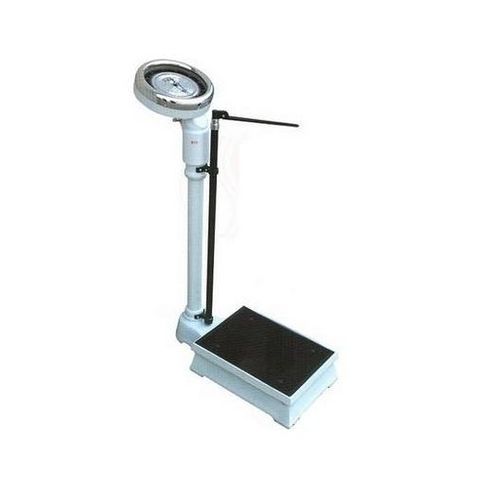 Cân tạ
Cân y tế
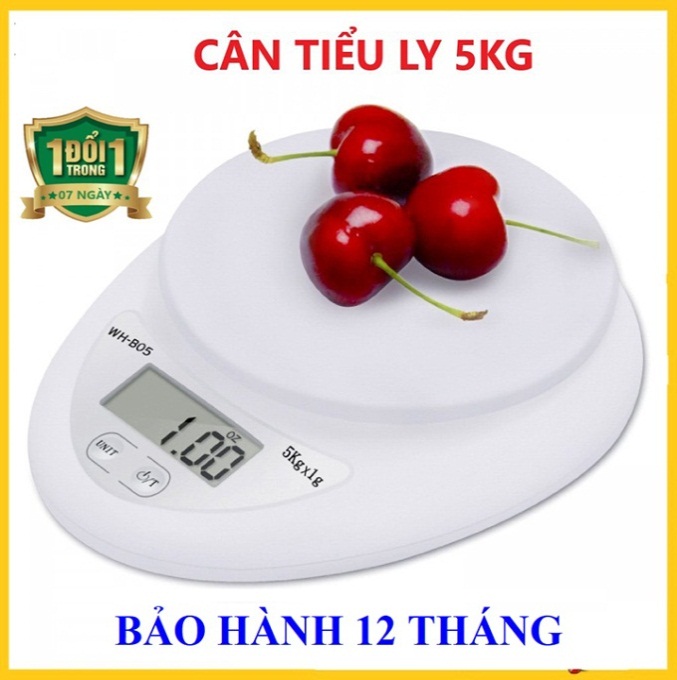 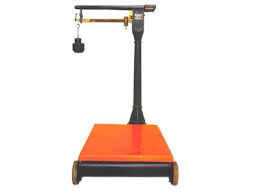 Cân tiểu li
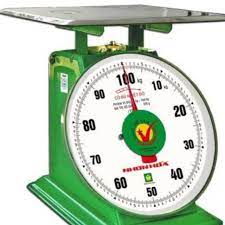 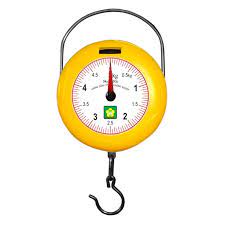 Cân bỏ túi
(cân xách tay)
Cân đồng hồ
Cân Rôbécvan
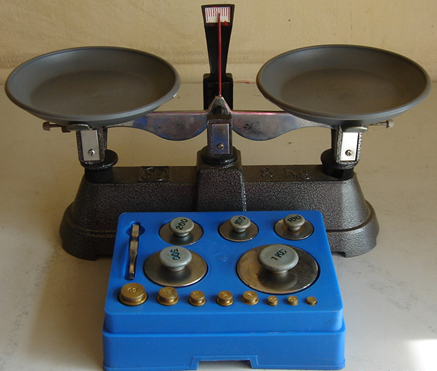 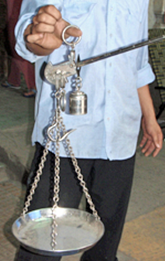 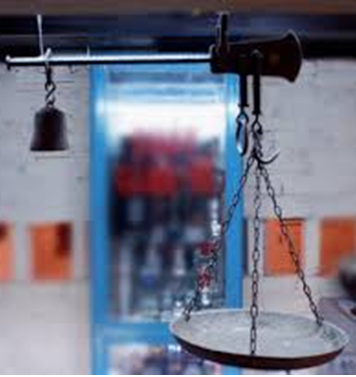 Cân 
đòn
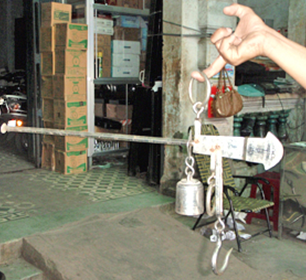 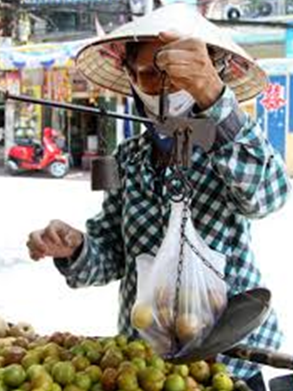 Cân y tế
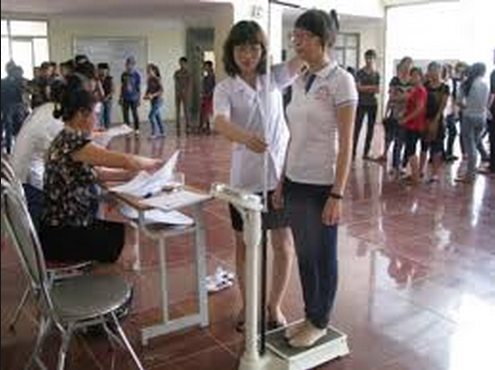 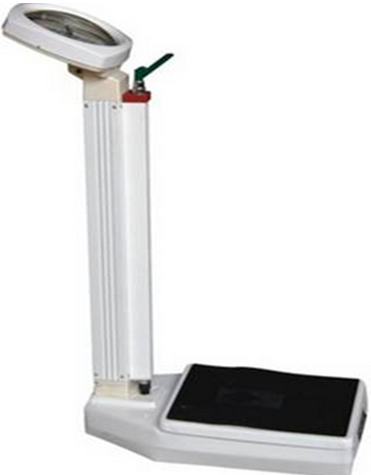 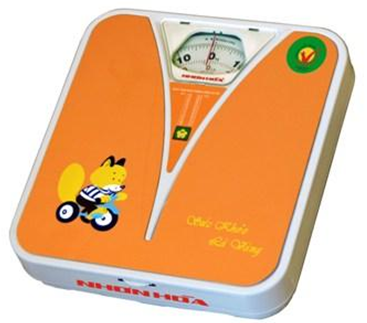 Cân đồng hồ
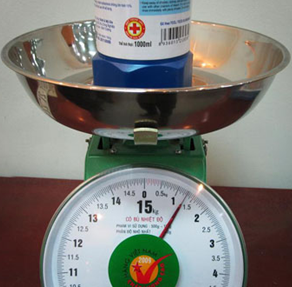 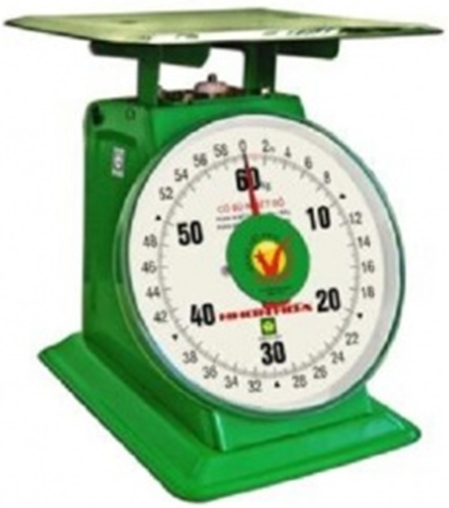 Cân đònbẩy
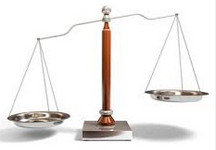 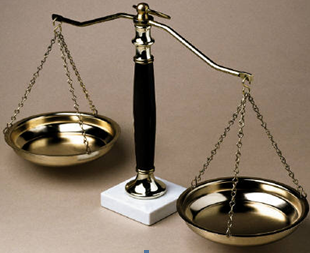 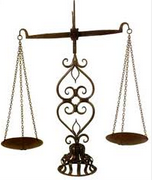 Cân tạ
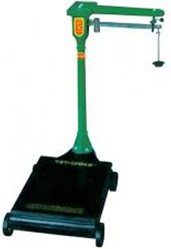 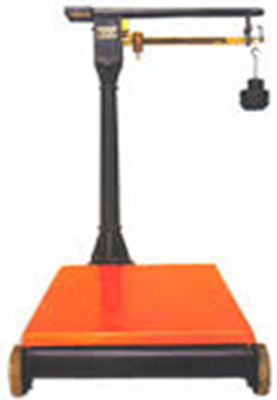 Cân điện tử
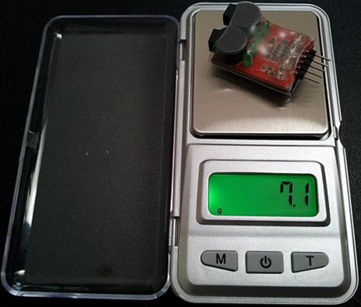 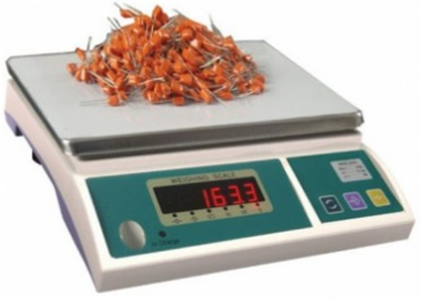 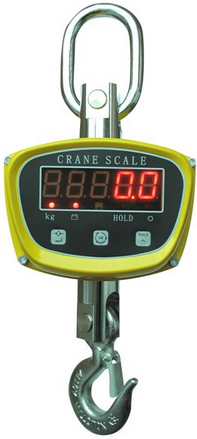 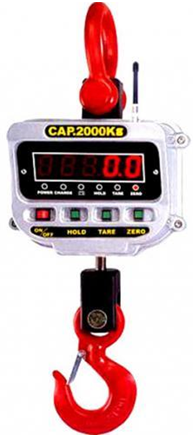 Cân treo
điện tử
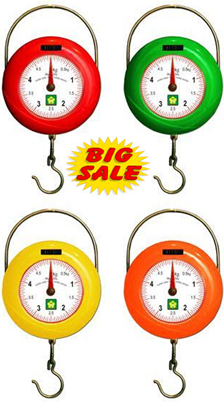 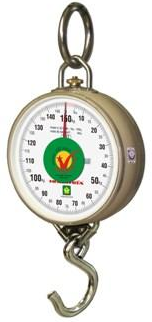 Cân treo
đồng hồ
Bài 5:  Đo khối lượng
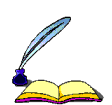 I. Đơn vị và dụng cụ đo khối lượng:
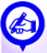 - Đơn vị đo khối lượng  của nước ta hiện nay là kilôgam, kí hiệu là kg.
- Để đo khối lượng người ta dùng cân. Có nhiều loại cân khác nhau: cân đồng hồ, cân điện tử, cân y tế,….
Tìm giới hạn đo (GHĐ) và độ chia nhỏ nhất (ĐCNN) của cân
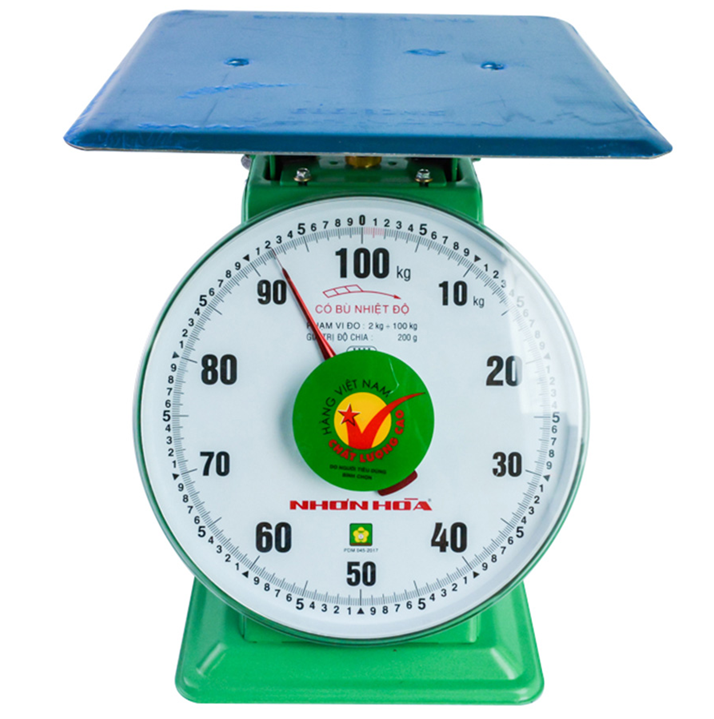 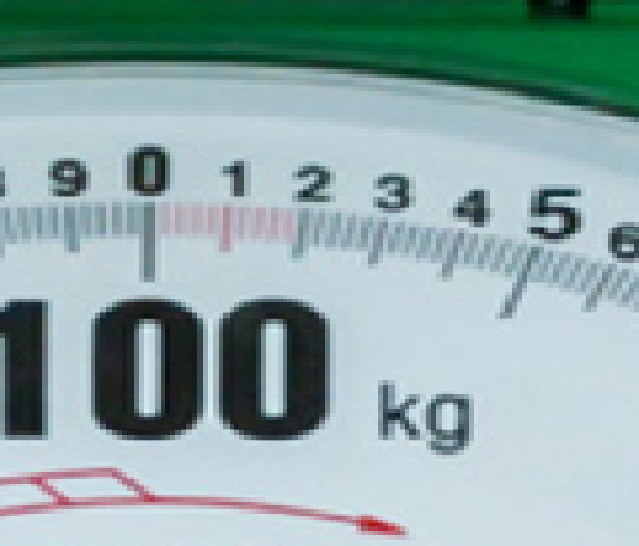 0
1
GHĐ = 100 kg
ĐCNN = (1-0):5
= 0,2 kg = 200g
Tìm GHĐ và ĐCNN của cân sau:
GHĐ là…………….
ĐCNN là………………..
5 kg
20g
ĐO KHỐI LƯỢNG
Bài 5:
I. Đơn vị và dụng cụ đo khối lượng:
II . Thực hành đo khối lượng
- Ước lượng khối lượng của vật và lựa chọn cân phù hợp.
ĐO KHỐI LƯỢNG
Bài 5:
- Ước lượng khối lượng của vật và lựa chọn cân phù hợp.
? Để đo khối lượng cơ thể ta nên dùng loại cân nào? 
? Để đo khối lượng hộp đựng bút ta nên dùng loại cân nào? Tại sao?
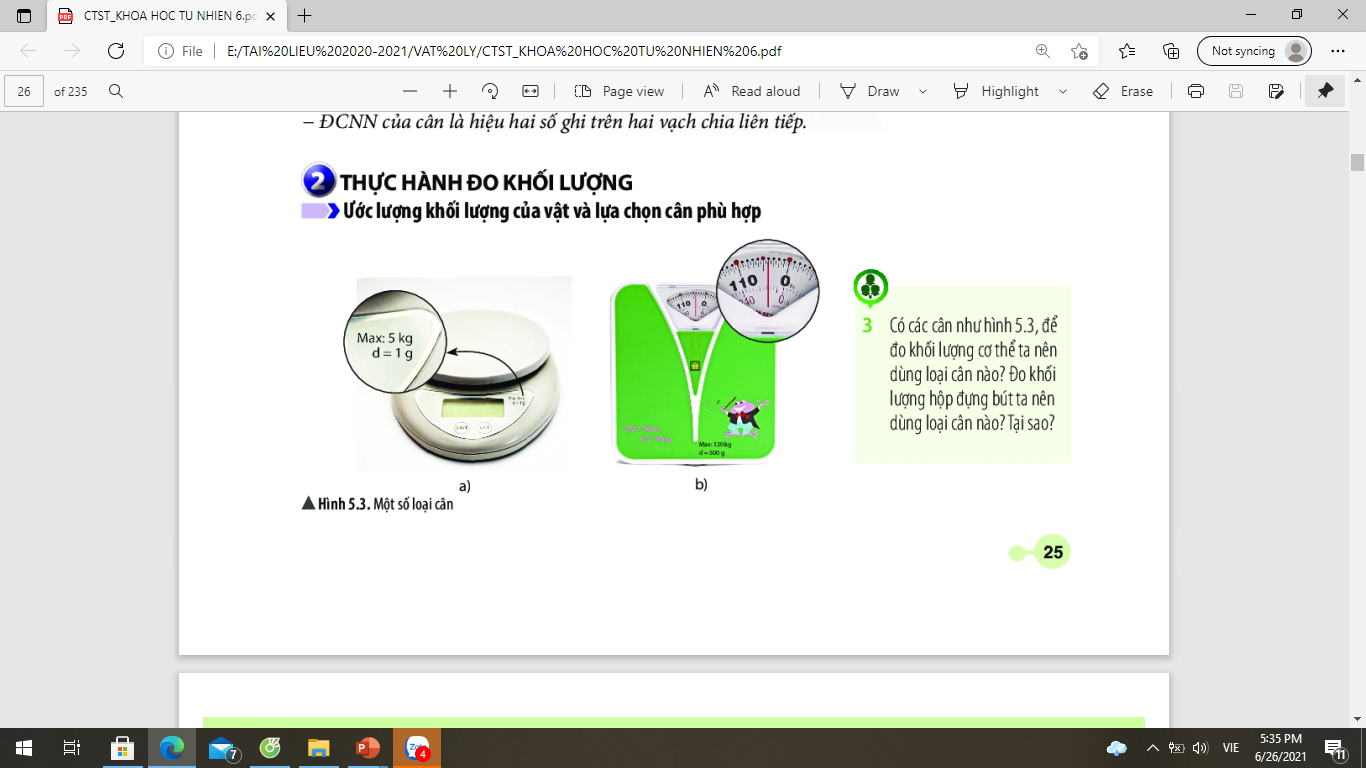 - Các thao tác khi đo khối lượng.
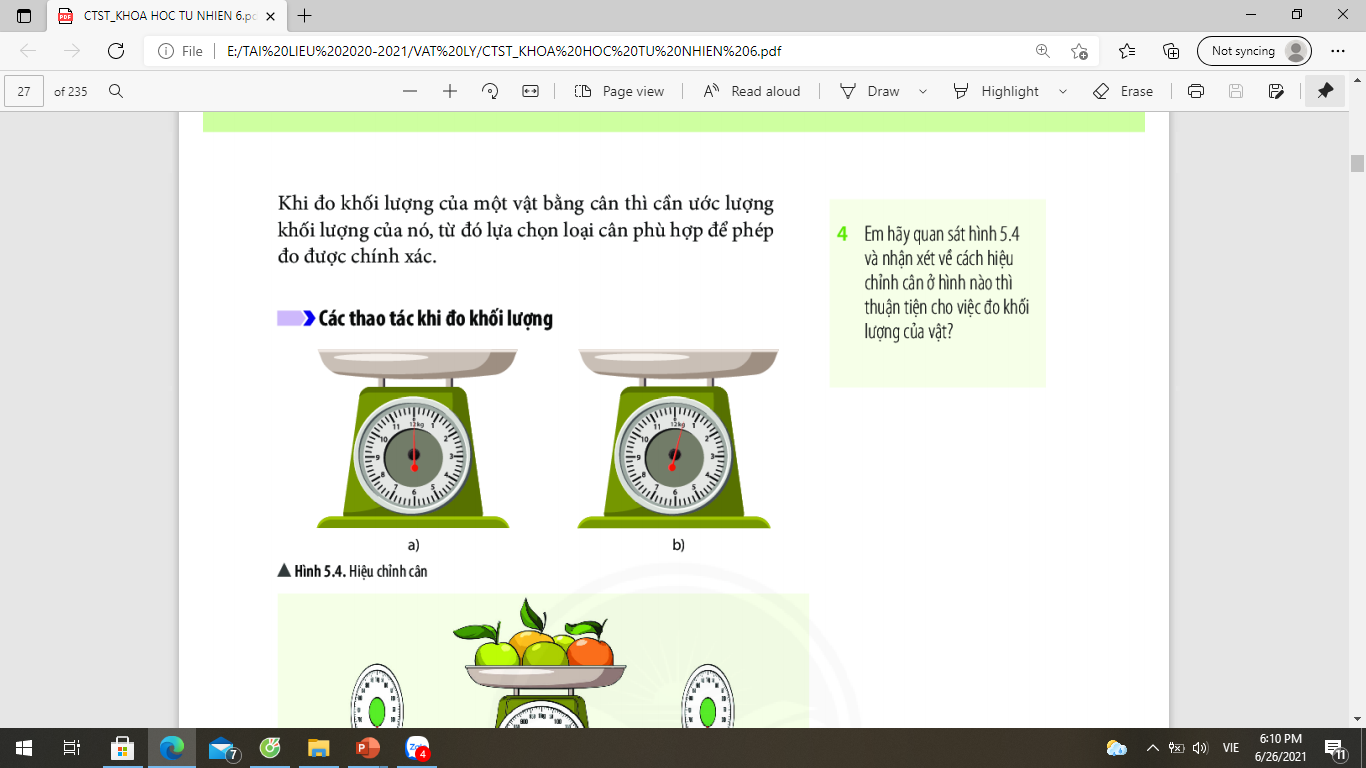 ? Em hãy quan sát hình 5.4 và nhận xét về cách hiệu chỉnh cân ở hình nào thì thuận tiện cho việc đo khối lượng của vật?
- Các thao tác khi đo khối lượng.
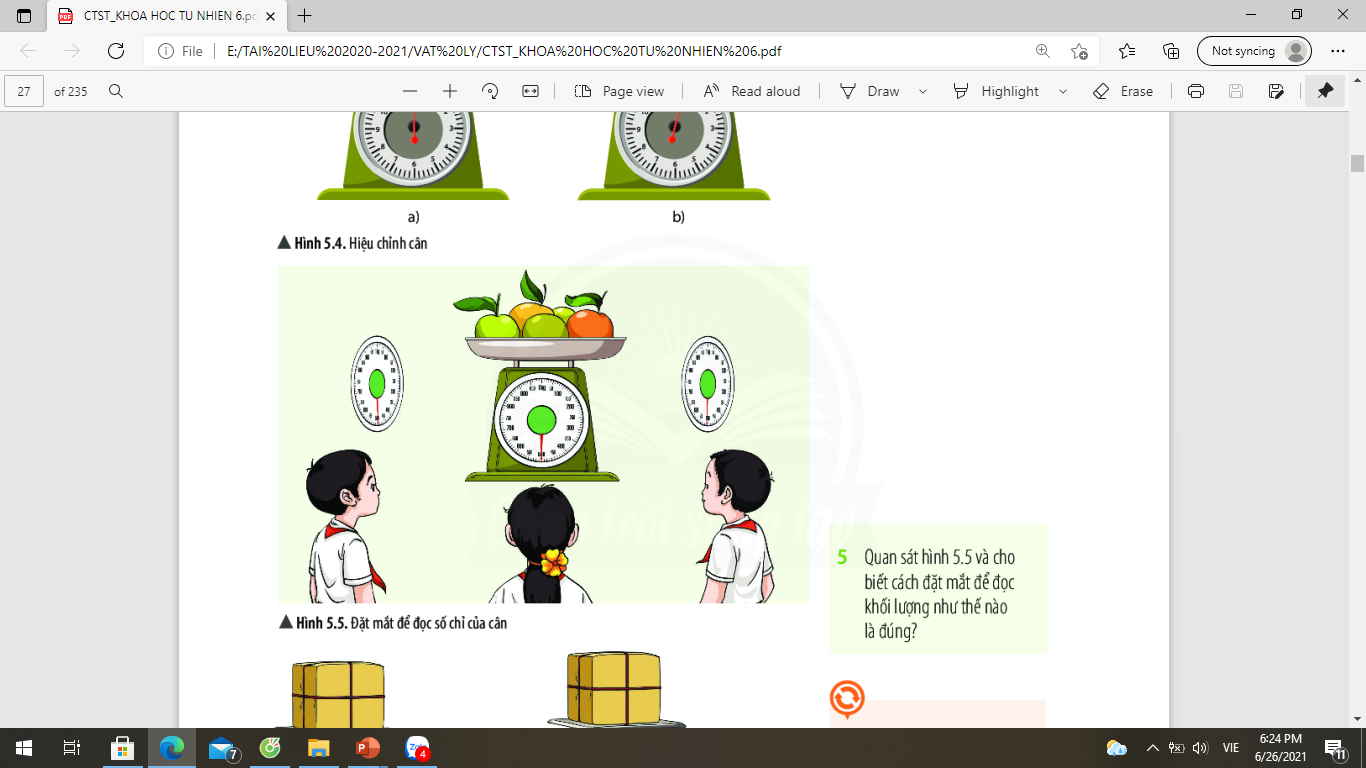 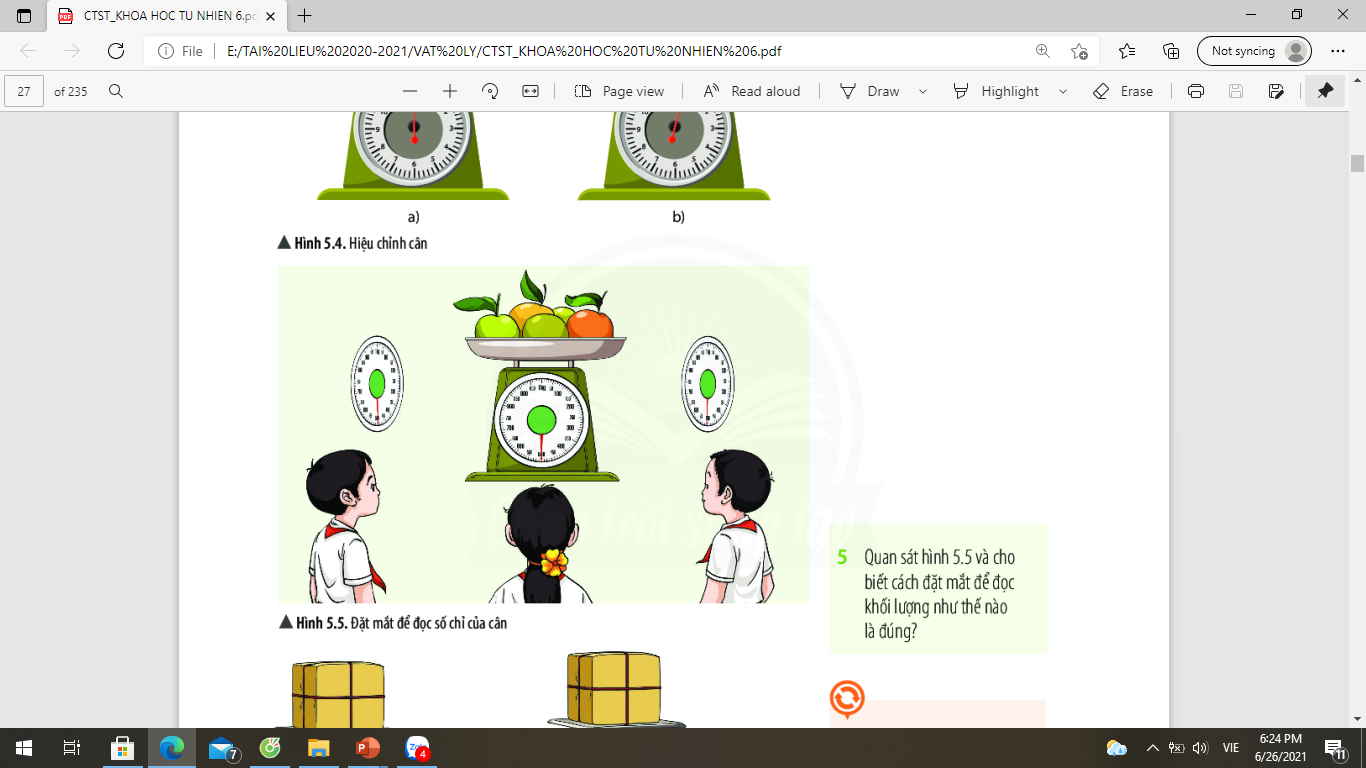 ĐO KHỐI LƯỢNG
Bài 5:
? Em hãy quan sát hình 5.5 và cho biết cách đặt mắt để đọc khối lượng như thế nào là đúng?
Hãy xác định GHĐ, ĐCNN của cân và khối lượng của mỗi thùng hàng ở bên dưới.
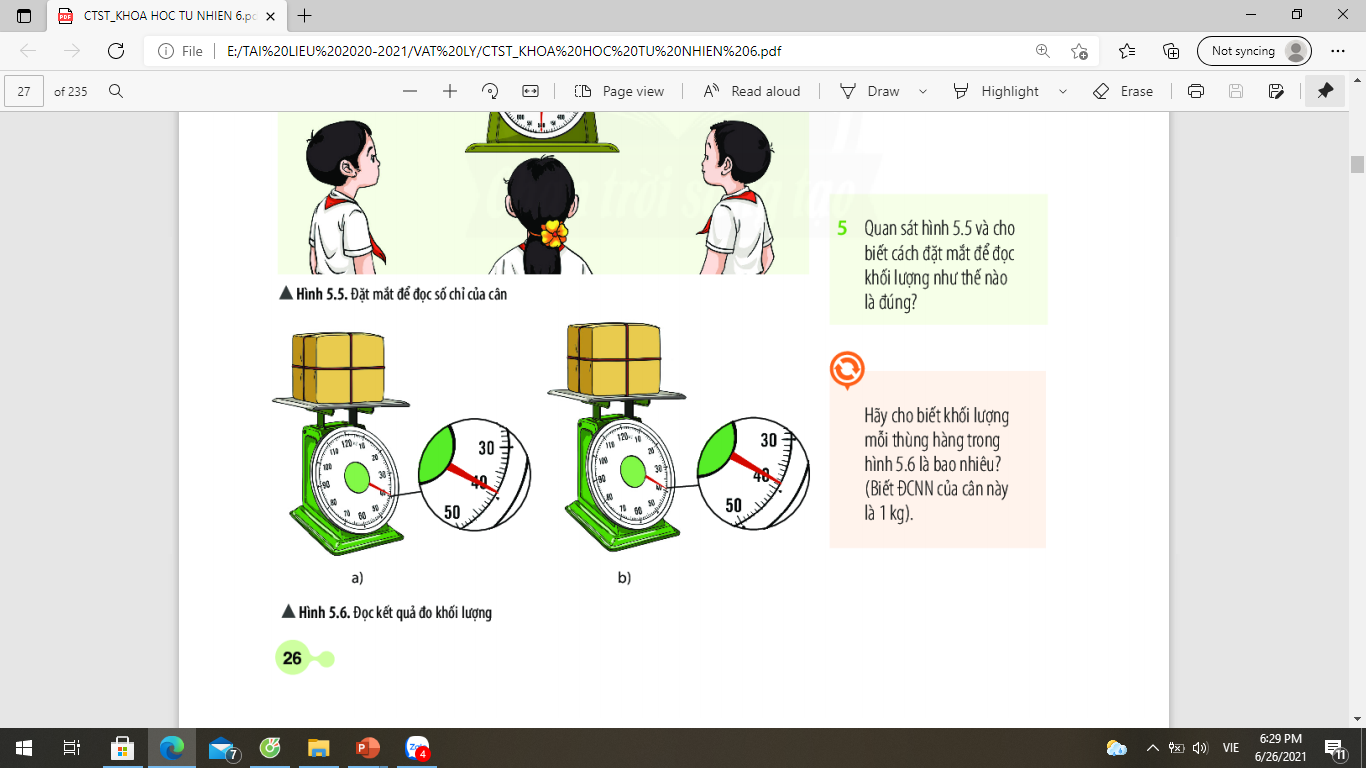 GHĐ: 120kg
ĐCNN: 1kg
Khối lượng thùng hàng ở hình a: 39kg
Khối lượng thùng hàng ở hình b: 39kg
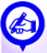 I. Đơn vị và dụng cụ đo khối lượng:
II . Thực hành đo khối lượng
Ước lượng khối lượng của vật cần đo.
Chọn cân có GHĐ và ĐCNN phù hợp.
Hiệu chỉnh cân về vạch số 0 trước khi đo.
Đặt mắt nhìn theo hướng vuông góc với mặt cân.
Đọc và ghi kết quả đo theo vạch chia gần nhất với đầu kim của cân.
ĐO KHỐI LƯỢNG
Bài 5:
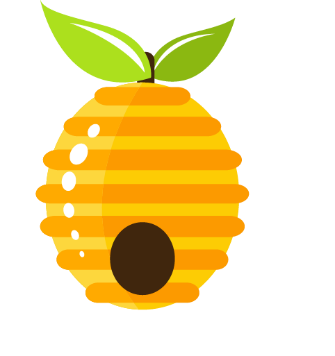 ONG TÌM MẬT
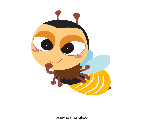 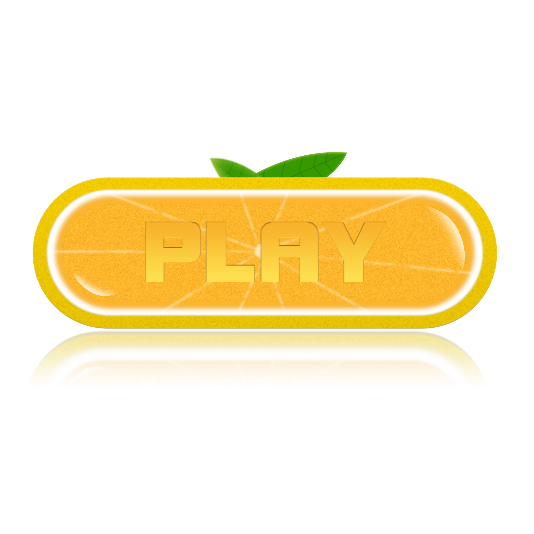 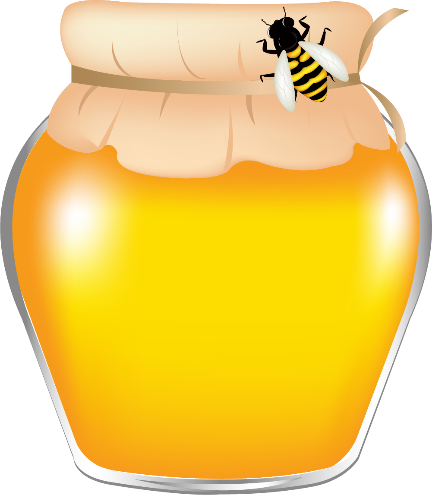 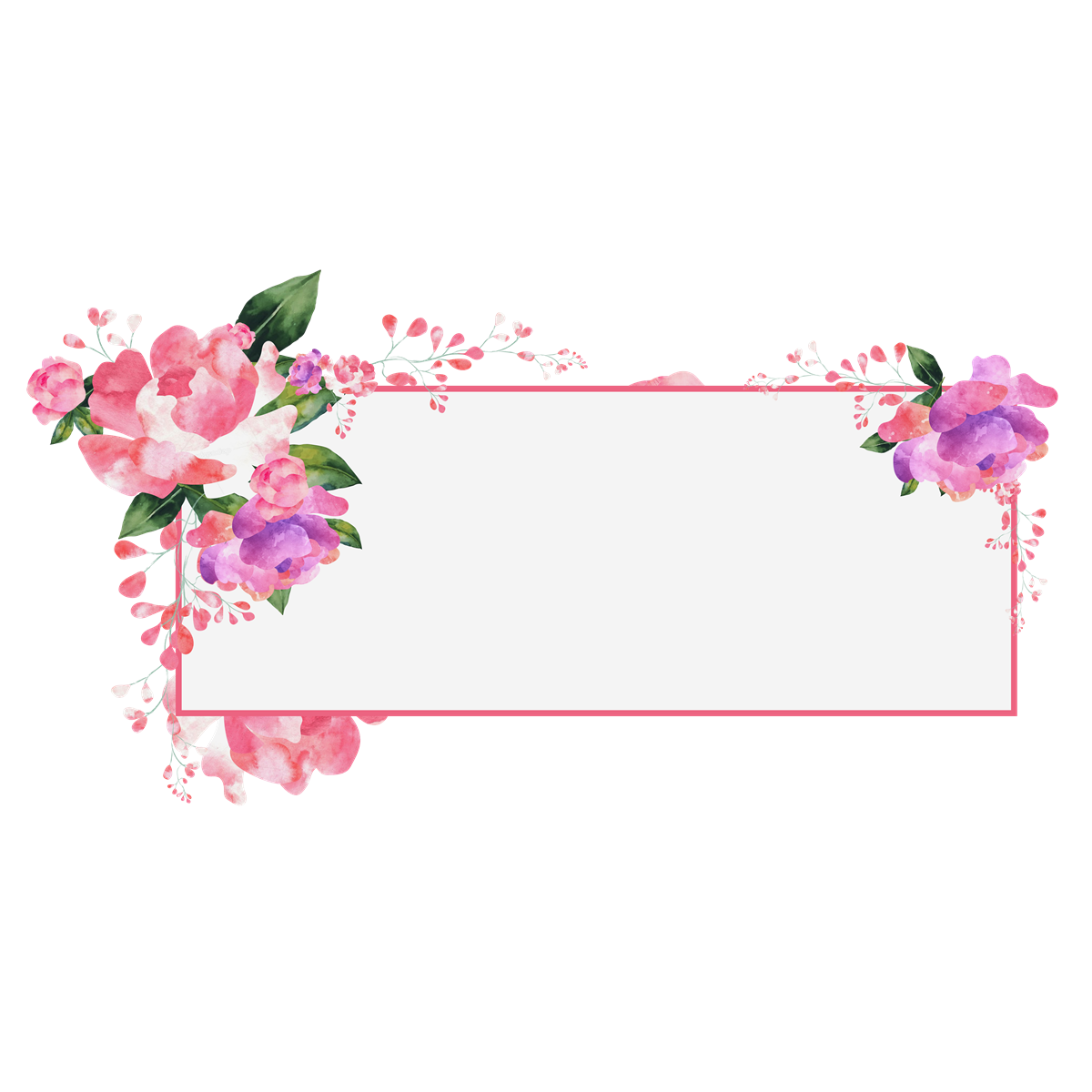 Câu 1
Khi mua trái cây ở chợ, loại cân thích hợp là
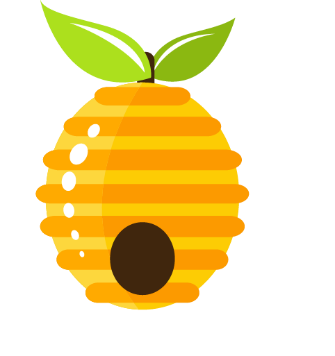 Cân đồng hồ
Cân tạ
Cân roberval
Cân tiểu li
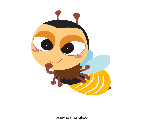 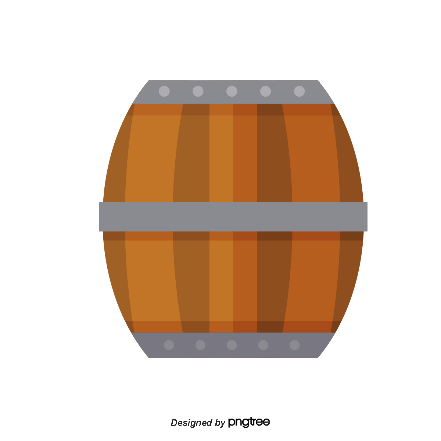 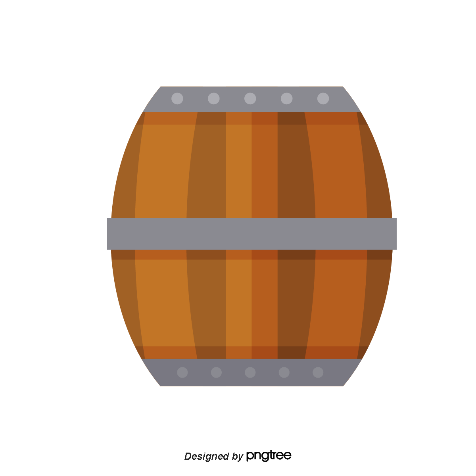 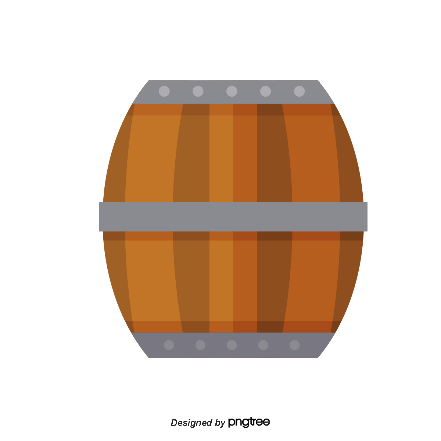 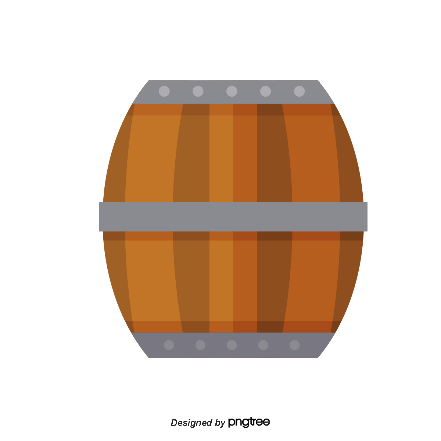 B
A
C
D
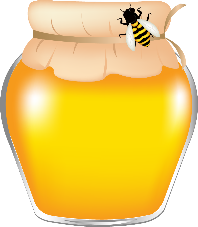 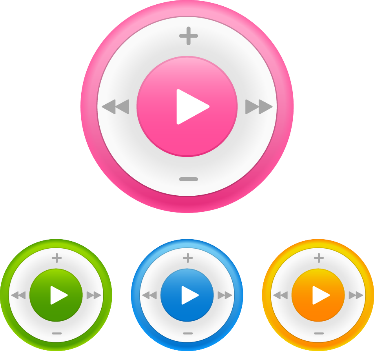 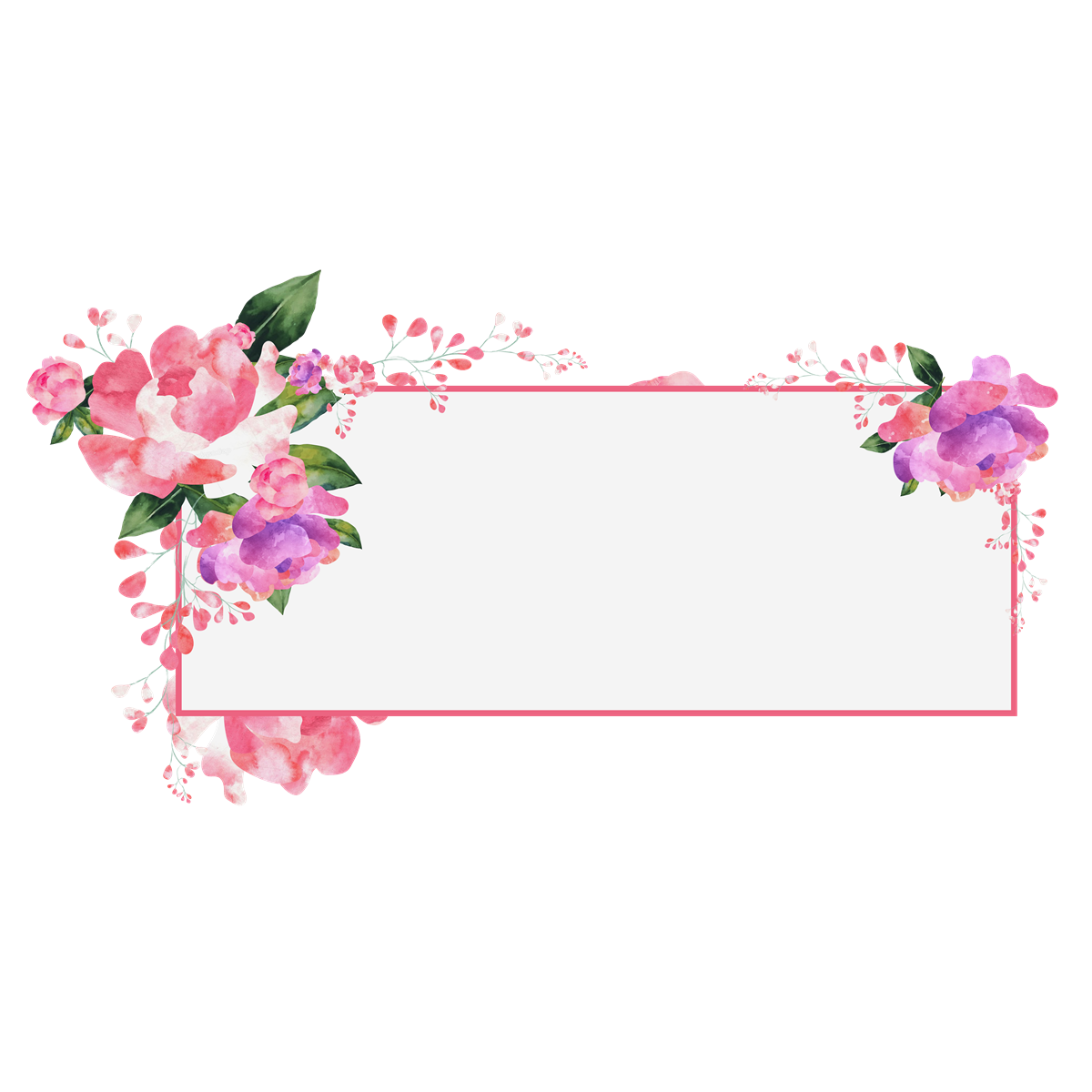 Loại cân thích hợp để sử dụng cân vàng, bạc ở các tiệm vàng là?
Câu 2
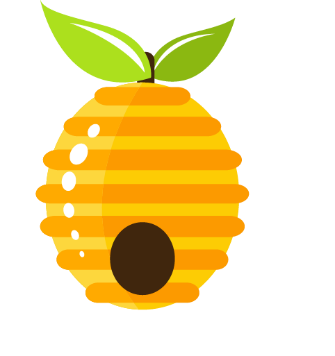 Cân tạ
Cân đòn
Cân tiểu li
Cân đồng hồ
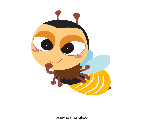 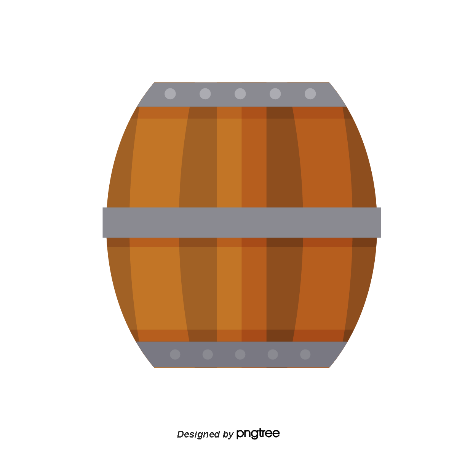 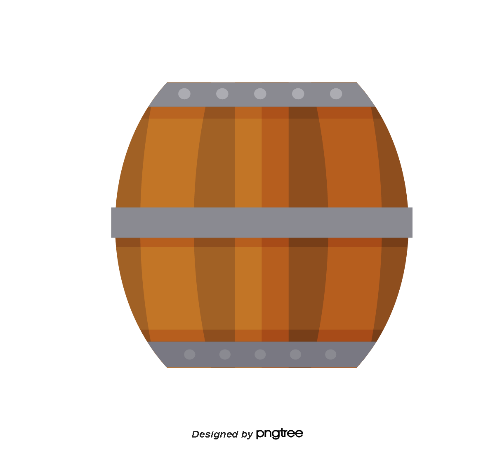 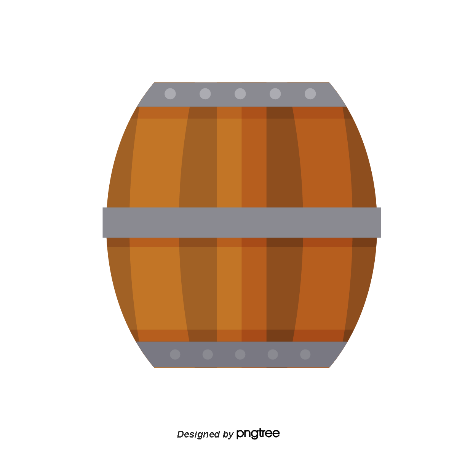 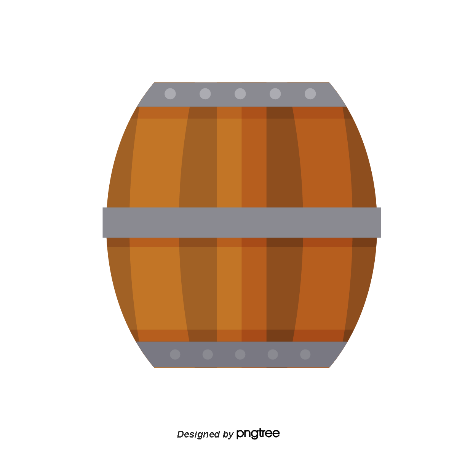 C
B
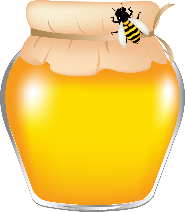 D
A
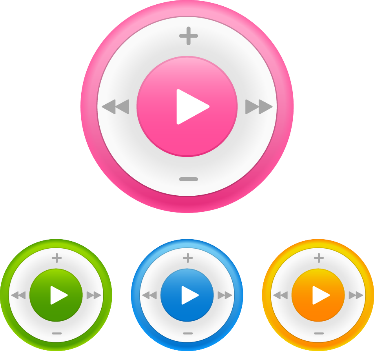 Bài tập
Câu 3:  Người bán hàng sử dụng cân đồng hồ như hình dưới đây để cân hoa quả. Hãy cho biết GHĐ và ĐCNN của cân này và đọc giá trị khối lượng hoa quả được đặt trên đĩa cân.
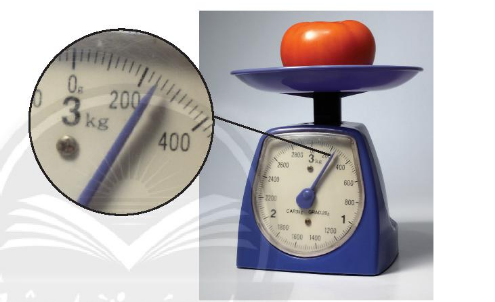 GHĐ: 3 kg
ĐCNN: 20 g
m = 240 g
Em hãy đo khối lượng của những viên bi sắt và cặp sách và hoàn thành bảng 5.2
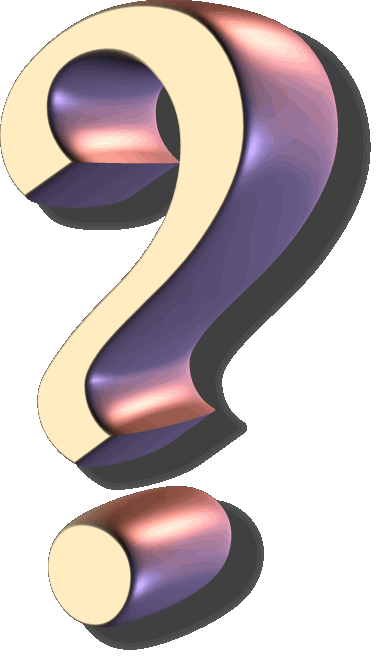 Bảng 5.2
* m là khối lượng trung bình của vật; m1, m2; m3 là khối lượng của vật trong các lần đo.
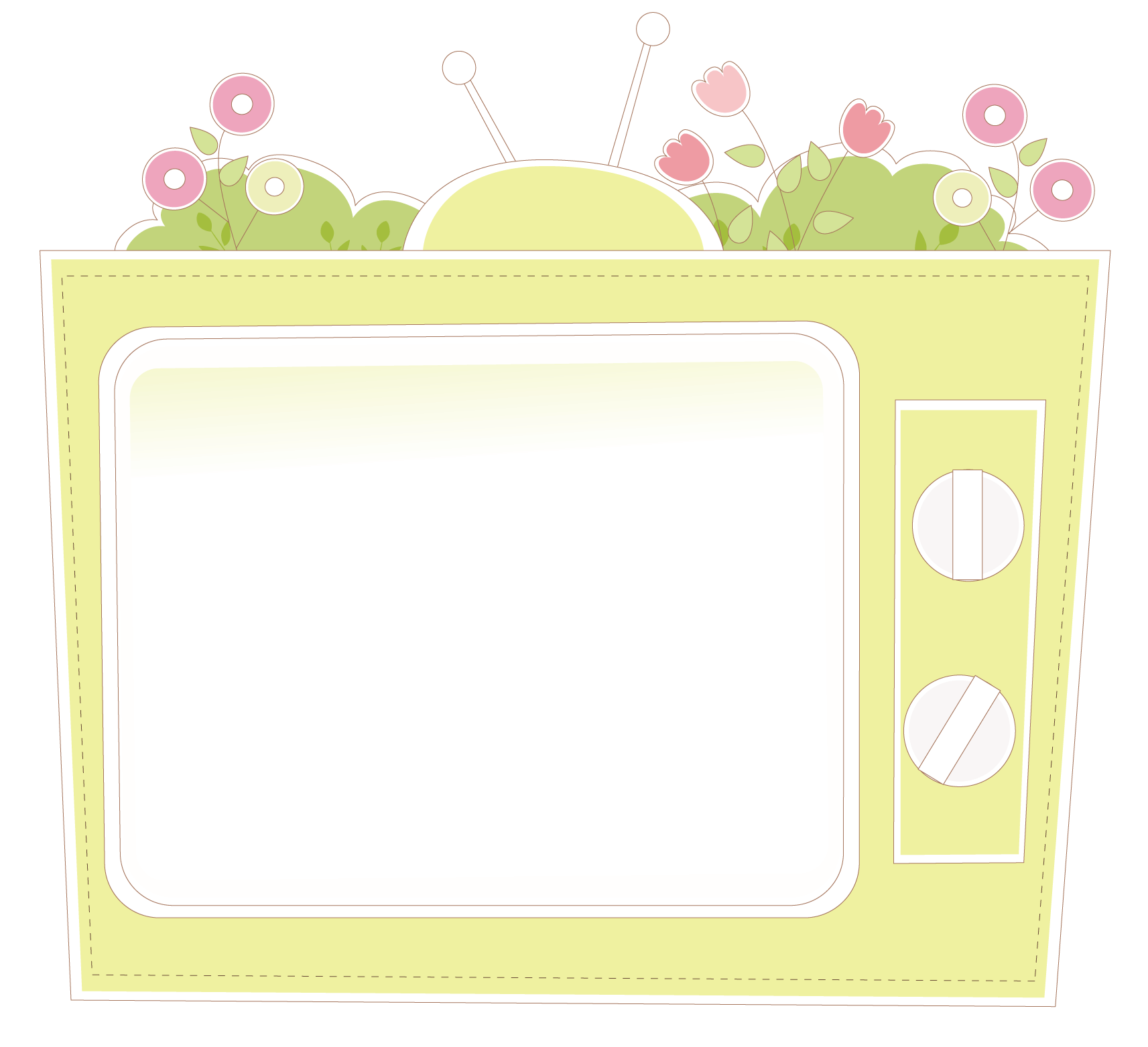 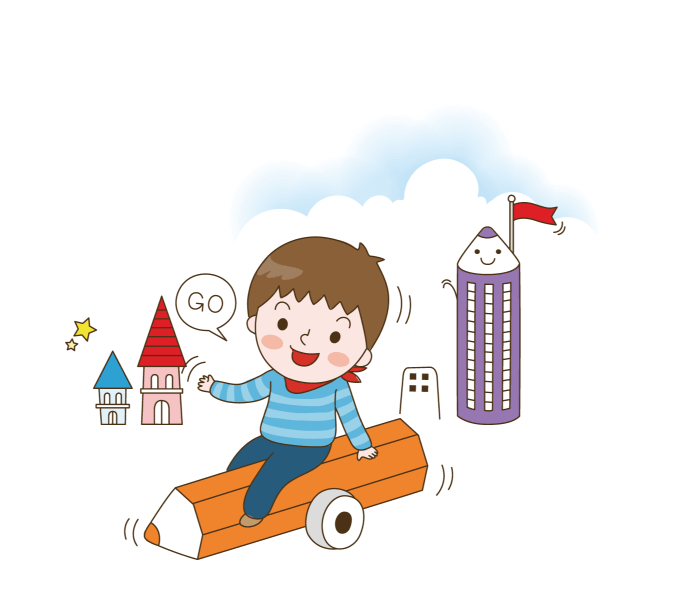 DẶN DÒ
Chép đầy đủ nội dung bài học vào vở.
Hoàn thành bảng 5.2 vào vở.
Làm từ câu 1 đến câu 4 phần bài tập trang 26/SGK vào vở.
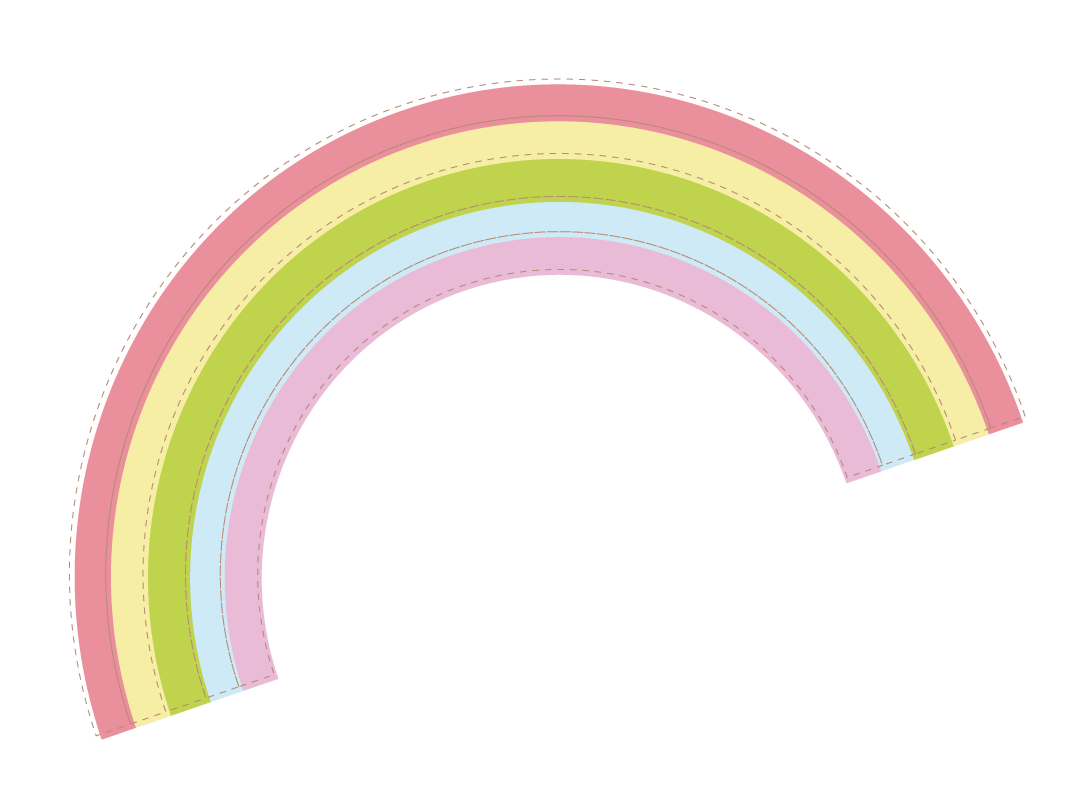 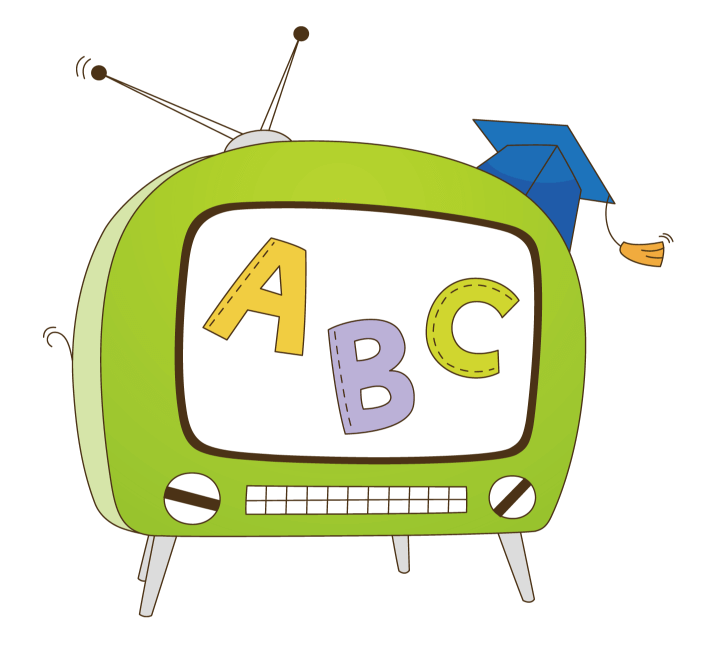 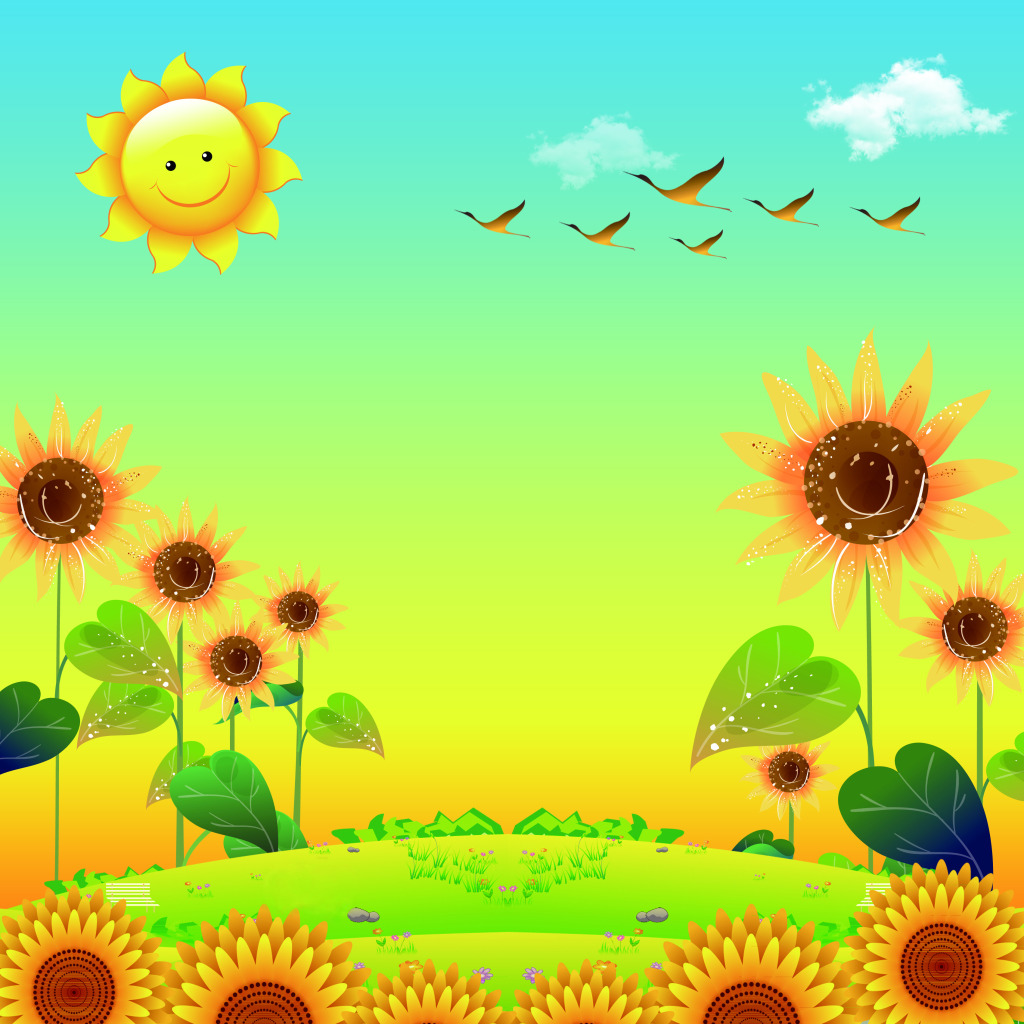 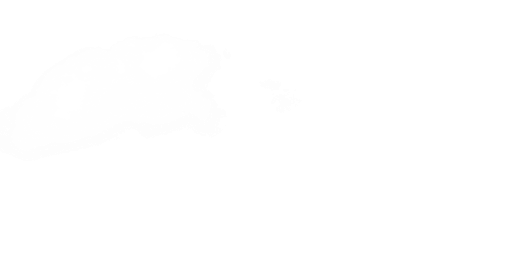 Hết bài rồi!
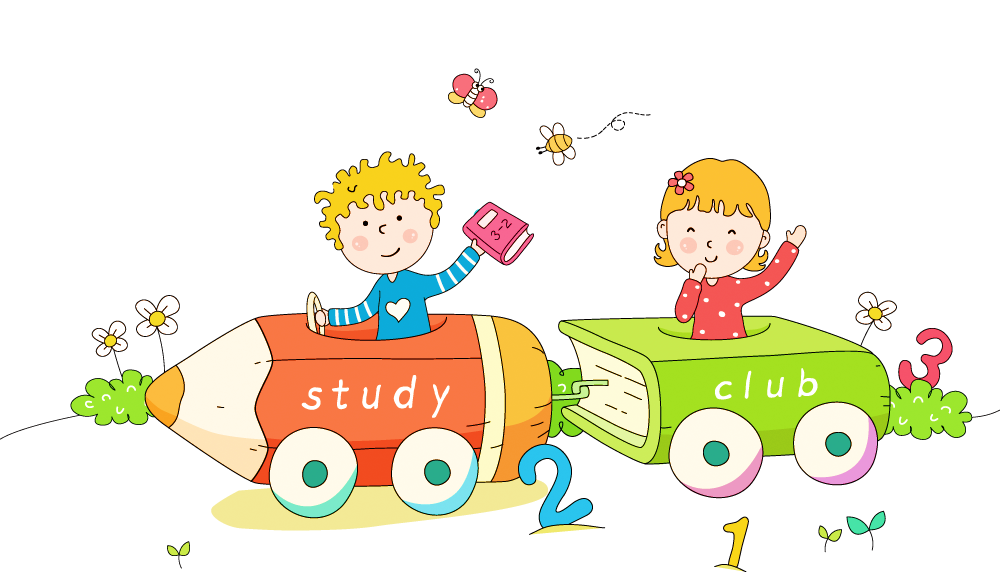 Tạm biệt và hẹn gặp lại
 các bạn ở bài sau!
[Speaker Notes: 更多精彩模板请关注【沐沐槿PPT】https://mumjin.taobao.com/]